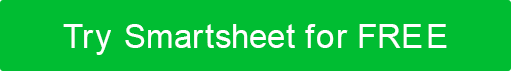 POST-PROJECT DEBRIEF TEMPLATE
PROJECT NAME
YOUR
LOGO
Company Name
 
Project ID:  000000

Date: 00/00/0000

 
PROJECT MANAGER:
POST-PROJECT DEBRIEF
TABLE OF CONTENTS
9
5
1
ACTION ITEMS
PROJECT PLAN
EVALUATING PERFORMANCES: 
GOALS
Descriptive Text
Descriptive Text
Descriptive Text
10
6
2
FUTURE PROJECTS
WHAT WENT WELL
TIMELINE PERFORMANCES
Descriptive Text
Descriptive Text
Descriptive Text
7
3
WHAT COULD’VE GONE BETTER?
QUALITY PERFORMANCE
Descriptive Text
Descriptive Text
8
4
KEY TAKEAWAYS
BUDGET PERFORMANCE
Descriptive Text
Descriptive Text
POST-PROJECT DEBRIEF  |  TABLE OF CONTENTS
1. EVALUATING PERFORMANCES: GOALS
ORIGINAL PROJECT GOAL
KPIs FOR MEASURING SUCCESS
ACTUAL OUTCOME
EVALUATING PERFORMANCES: GOALS
Milestone 1
00/00/00
Milestone 1
00/00/00
Milestone 3
00/00/00
Milestone 3
00/00/00
Milestone 5
00/00/00
Milestone 5
00/00/00
Milestone 7
00/00/00
Milestone 7
00/00/00
Milestone 9
00/00/00
Milestone 9
00/00/00
Complete
00/00/00
Complete
00/00/00
2. TIMELINE PERFORMANCES
Milestone 2
00/00/00
Milestone 2
00/00/00
Milestone 4
00/00/00
Milestone 4
00/00/00
Milestone 6
00/00/00
Milestone 6
00/00/00
Milestone 8
00/00/00
Milestone 8
00/00/00
Milestone 10
00/00/00
Milestone 10
00/00/00
ORIGINAL PROJECT SCHEDULE
ACTUAL PROJECT TIMELINE
TIMELINE PERFORMANCES
3. QUALITY PERFORMANCE
INITIAL GOAL FOR QUALITY STANDARDS
KPIs FOR MEASURING SUCCESS
ACTUAL OUTCOME
QUALITY PERFORMANCE
4. BUDGET PERFORMANCE
ACTUAL BUDGET EXPENDITURES
ORIGINAL COST GOALS
BUDGET PERFORMANCE
5. PROJECT PLAN
WAS THE PLAN CLEARLY DEFINED AND COMMUNICATED?
WAS IT THE RIGHT PLAN FOR THIS PROJECT?
WHAT COULD HAVE BEEN IMPROVED?
PROJECT PLAN
6. WHAT WENT WELL?
STRENGTHS OF PROJECT TEAM:
CLIENT RELATIONSHIP:
PROCESSES THAT WORKED WELL:
WHAT WENT WELL?
7. WHAT COULD HAVE BEEN BETTER?
WEAKNESSES OF PROJECT TEAM:
CLIENT RELATIONSHIP:
PROCESSES THAT WORKED POORLY:
WHAT COULD HAVE BEEN BETTER?
8. KEY TAKEAWAYS
LESSON 1:
LESSON 2:
LESSON 3:
KEY TAKEAWAYS
9. ACTION ITEMS
STEPS WE CAN TAKE NOW
ACTION 1:
ACTION 2:
ACTION 3:
ACTION ITEMS
10. FUTURE PROJECTS
RECOMMENDATIONS FOR FUTURE PROJECTS
FUTURE PROJECTS